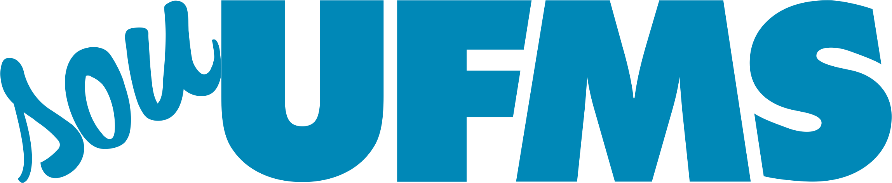 PASSO A PASSO 

COMO REQUERER A PROGRESSÃO POR CAPACITAÇÃO?
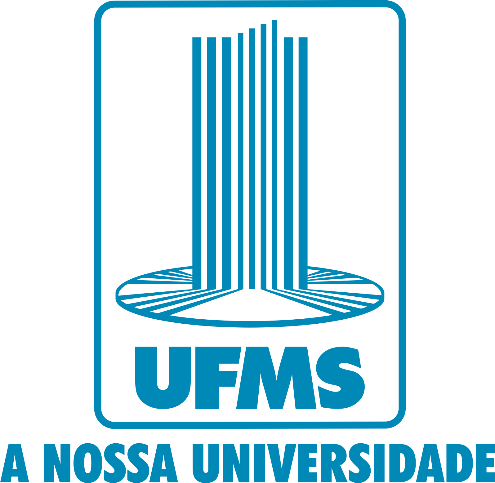 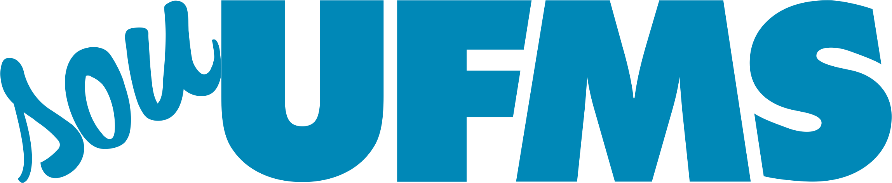 Entrar no site https://sei.ufms.br/sei/, e preencher os campos 
“usuário” e “senha”.

2.   Na tela inicial, clicar em “Iniciar Processo”, conforme tela abaixo:
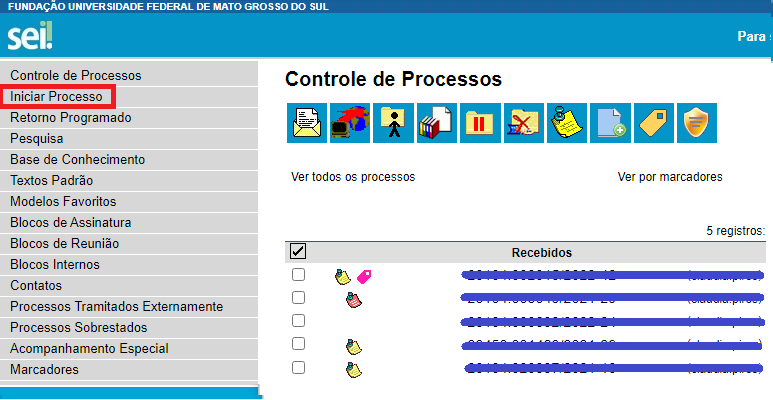 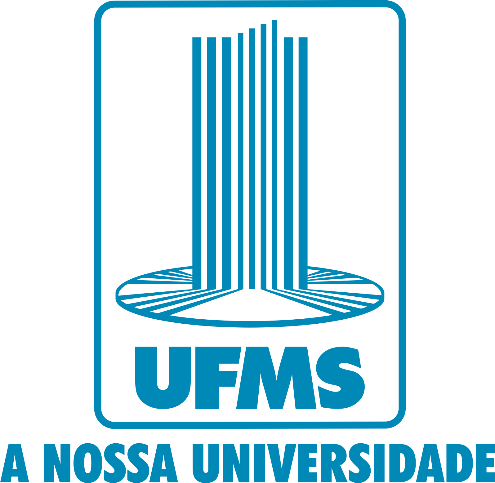 3. Buscar por “Progressão por Capacitação” e selecionar:
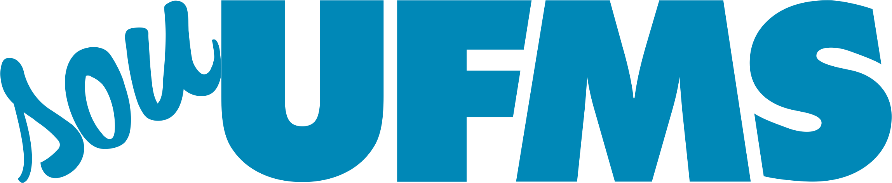 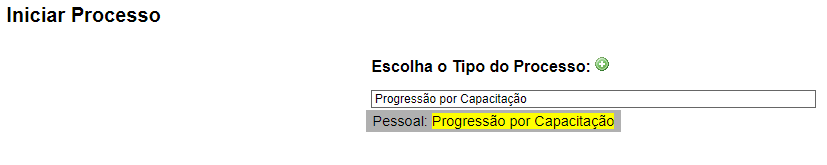 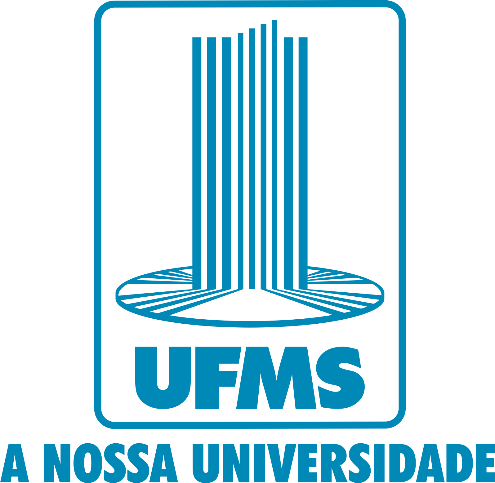 4. Preencher os campos, conforme exemplo abaixo:
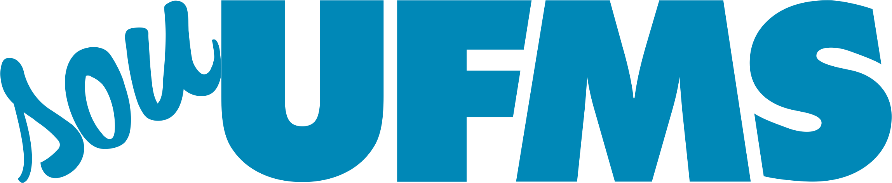 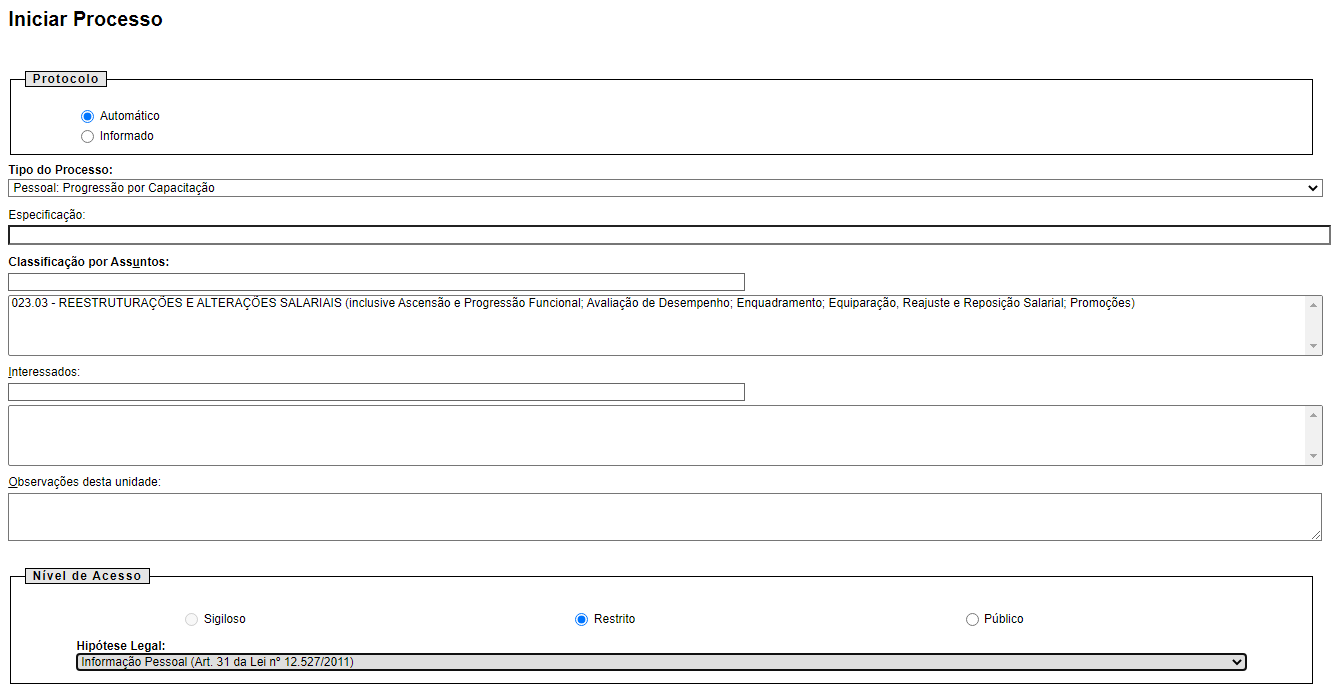 Escrever nome do solicitante
Escrever nome do solicitante
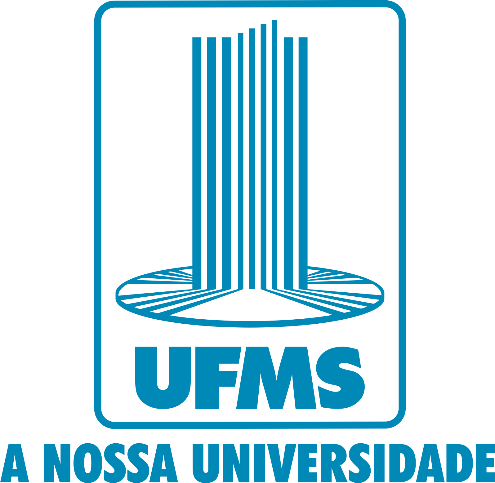 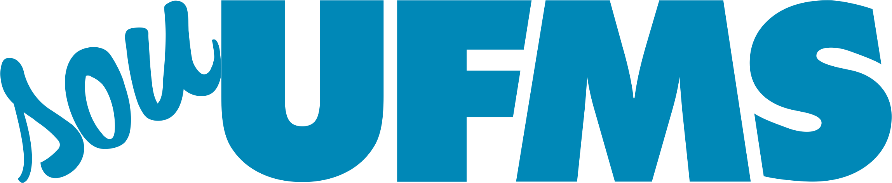 5. Clicar em “Incluir Documento”:
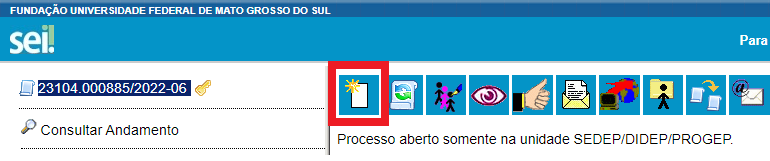 6. Buscar por “Requerimento de Progressão por Capacitação” e selecionar:
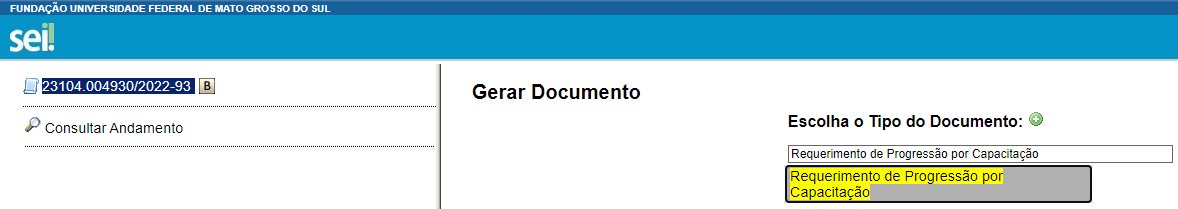 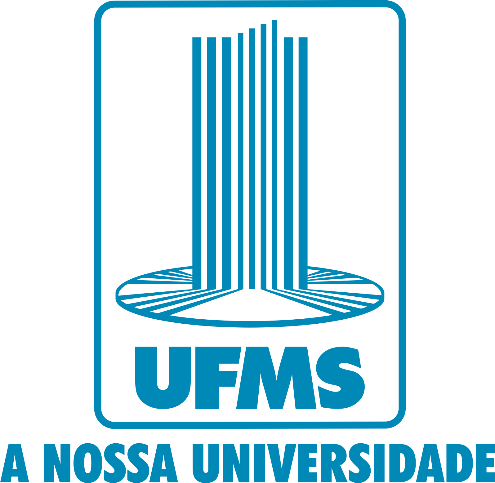 

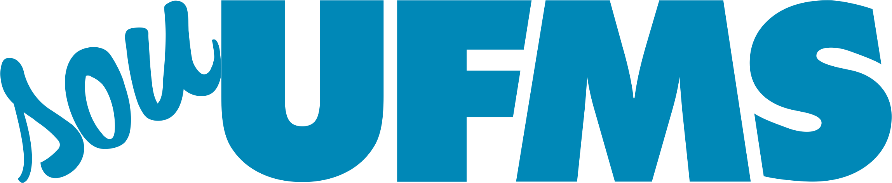 7. Preencher os campos, conforme o exemplo abaixo:
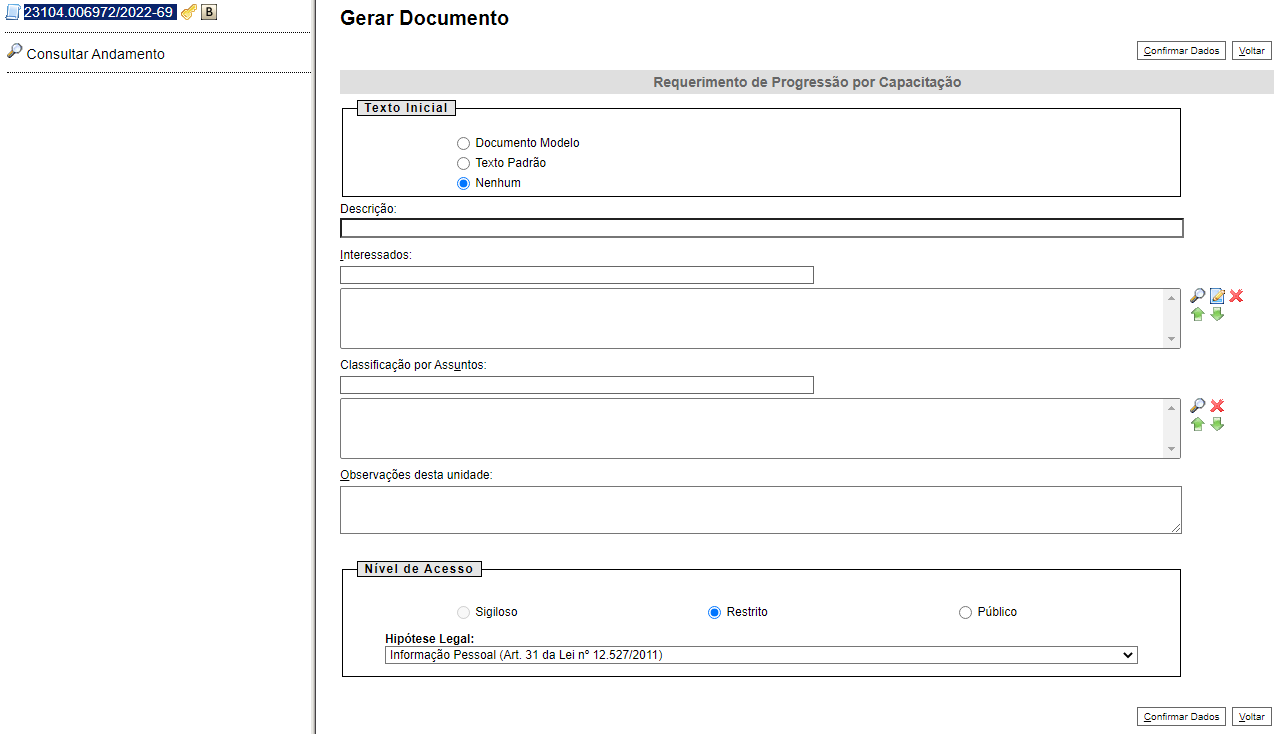 Escrever Progressão por Capacitação
Escrever nome do solicitante
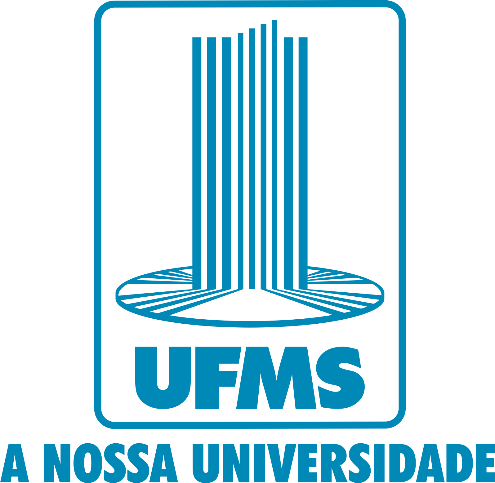 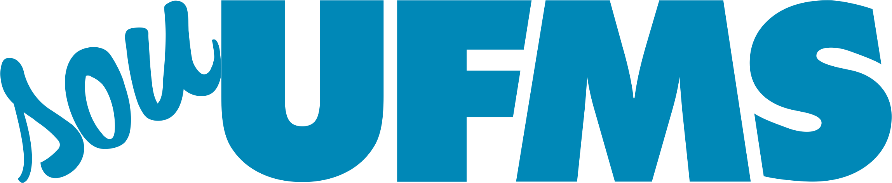 8. Clicar em editar e preencher os campos, conforme exemplo 
abaixo:
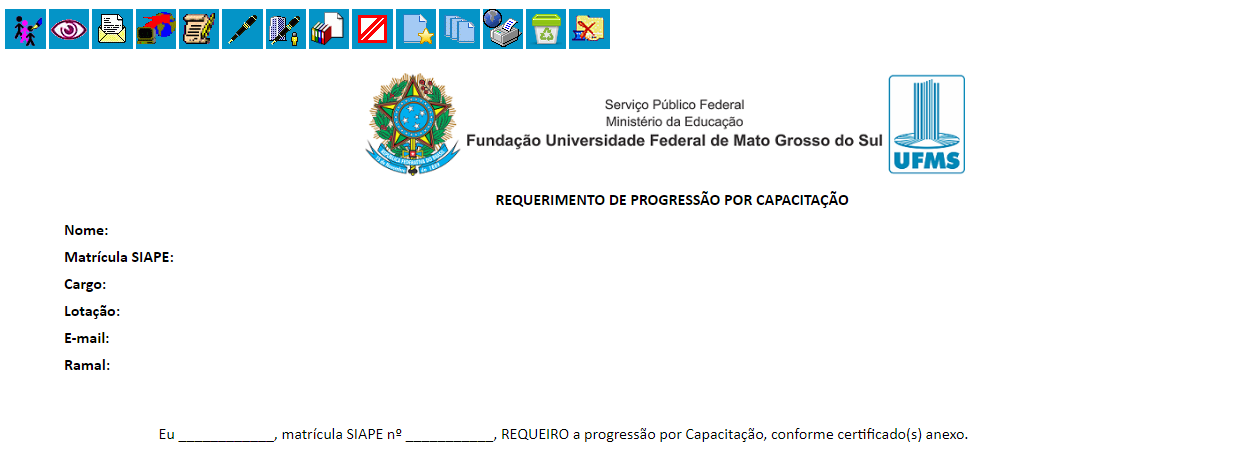 Ao editar, não esquecer de salvar o documento e assinar.
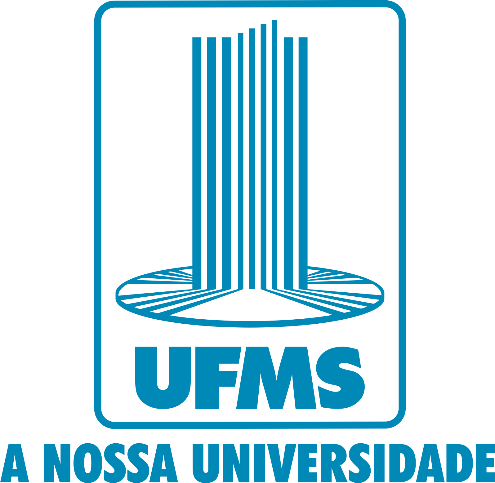 Obs.: Importante informar, especialmente, o número de celular.
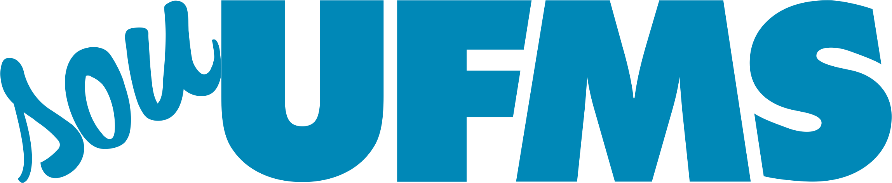 8. Clicar em salvar e assinar:
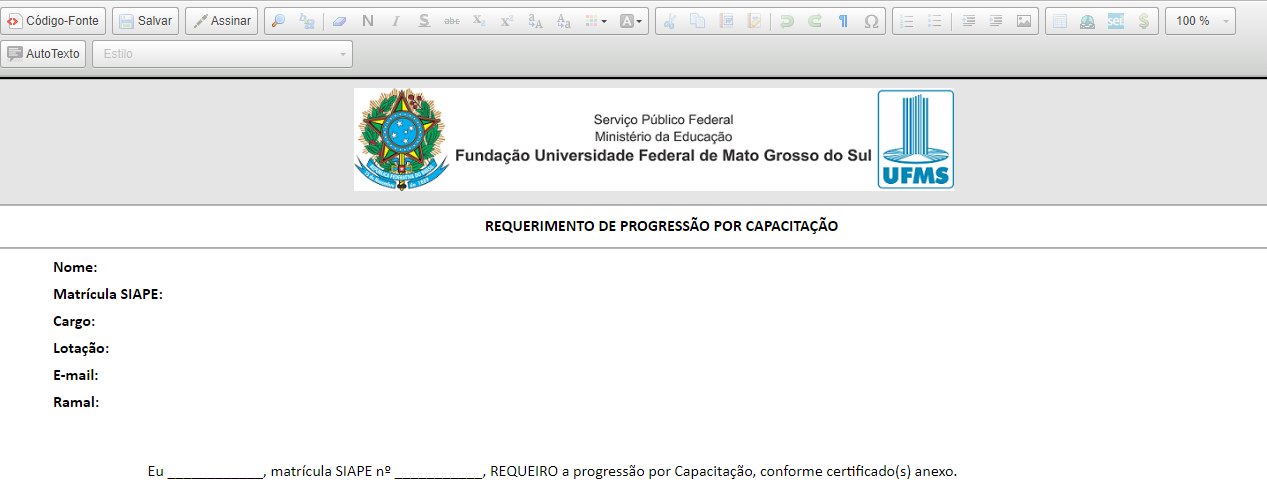 Ao editar, não esquecer de salvar o documento e assinar.
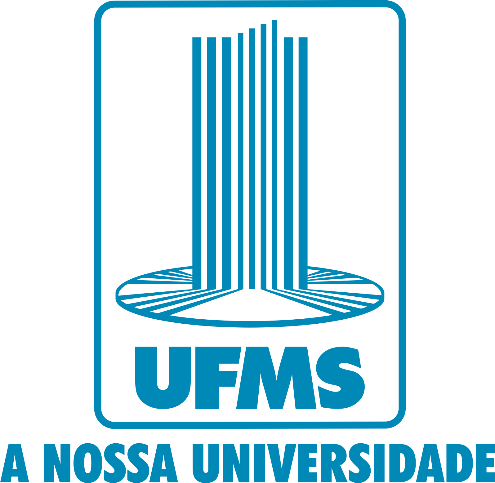 Obs.: Importante informar, especialmente, o número de celular.
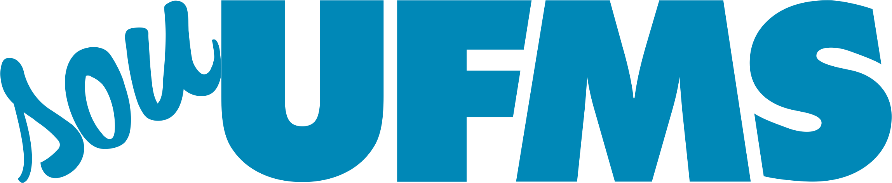 9. Para anexar o Certificado, vá em “Incluir Documento” e clicar em “Externo”:
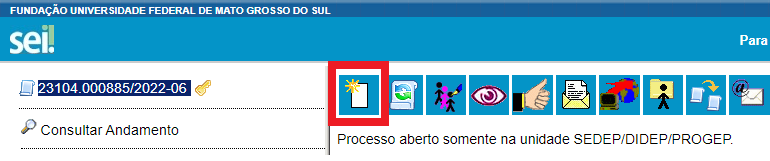 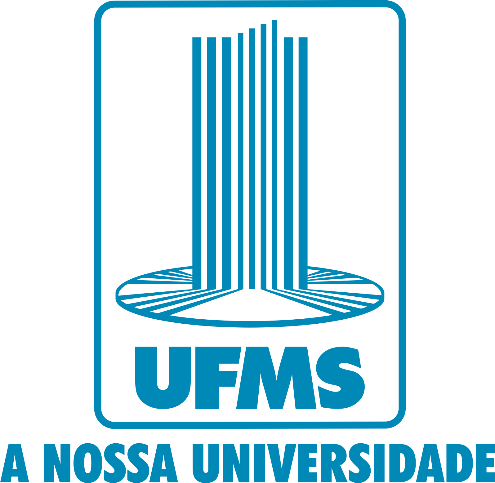 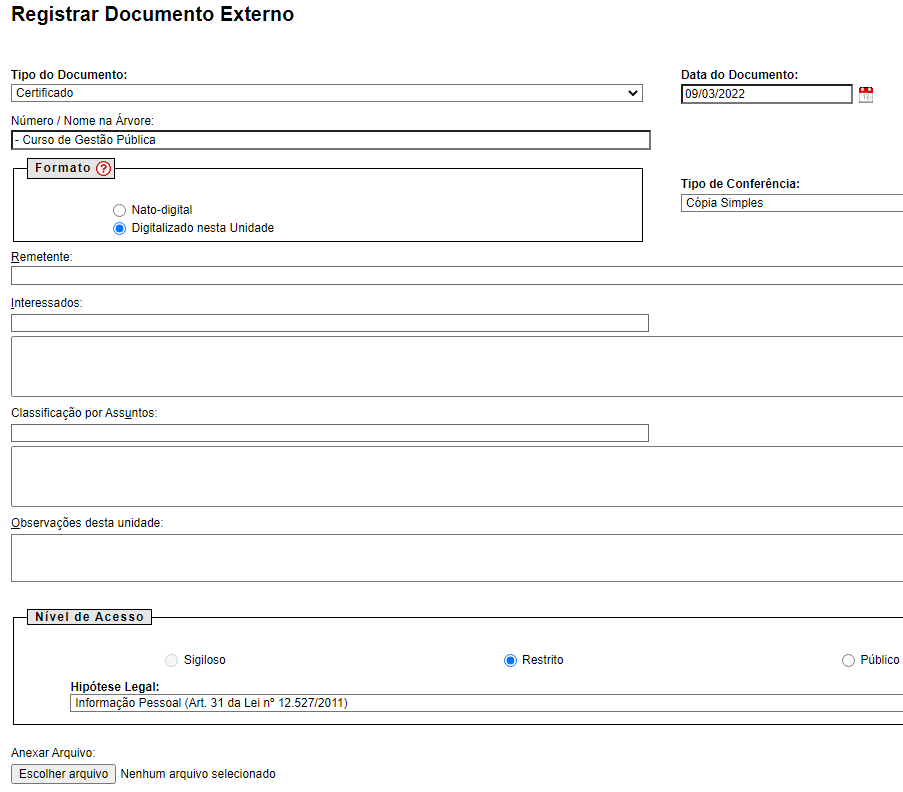 Escrever o nome do curso
10. Preencher os campos, conforme exemplo a seguir:
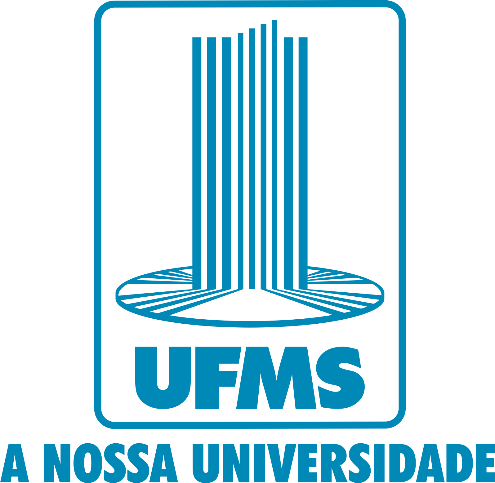 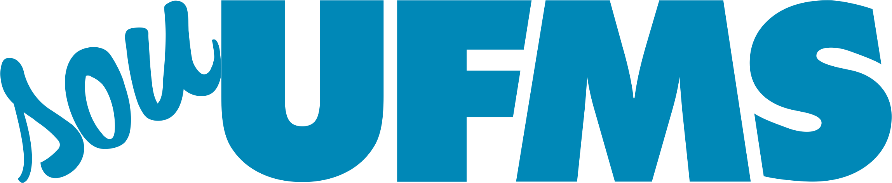 11. Após ter anexado o Documento, providenciar a autenticação via SEI a ser feita por outro servidor lotado na mesma Unidade que o requerente.
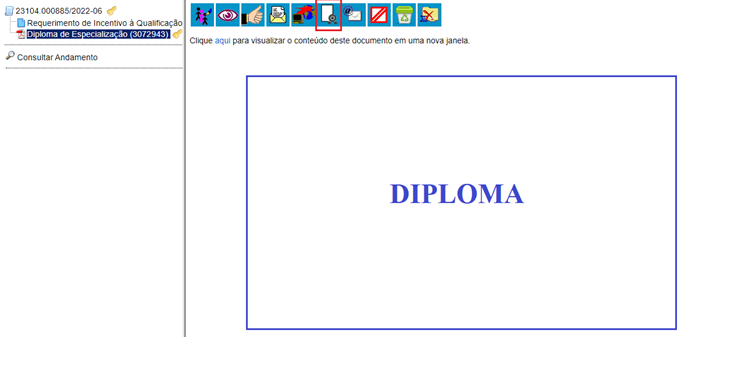 Certificado
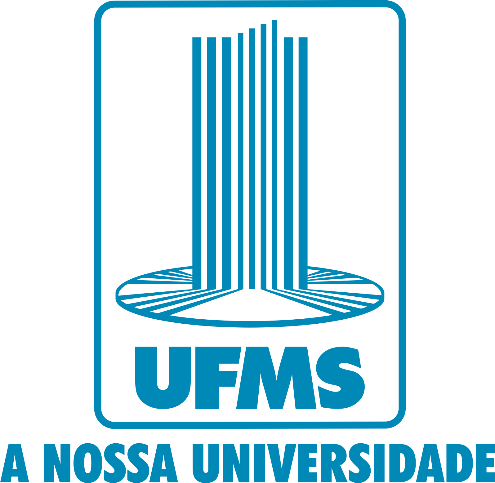 Obs.: Apenas será necessária a autenticação via SEI se no Documento anexado não houver a possibilidade de verificar a autenticidade no próprio site da Instituição.
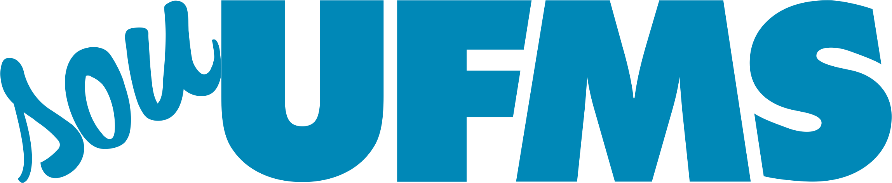 12. Encaminhar o processo para SEDEP/DIDEP/PROGEP e acompanhar os próximos trâmites.
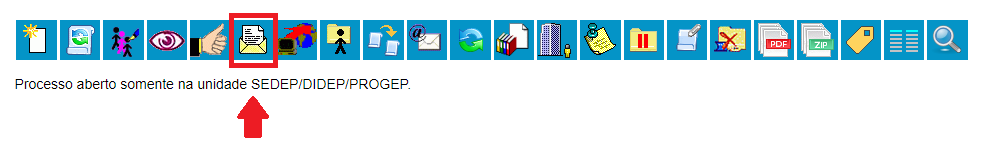 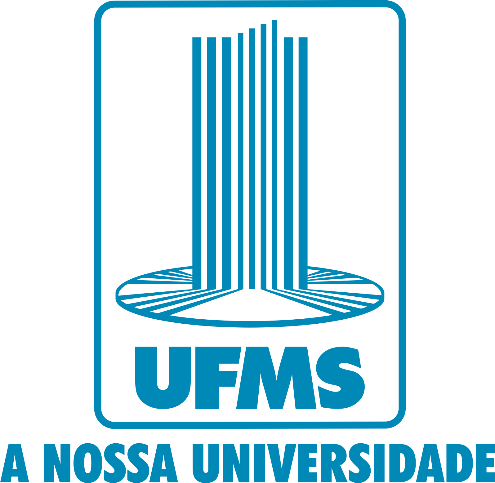